Gifts that Keep on Giving: 
Education and Resources for Better Health
Virginia Partners in Prayer and Prevention – December 15, 2022
Today’s Speakers
Carla



























Carla Thomas
Cindy Warriner
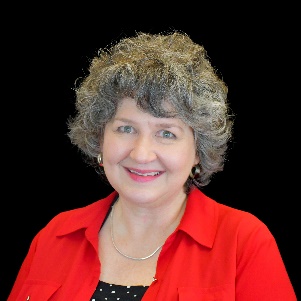 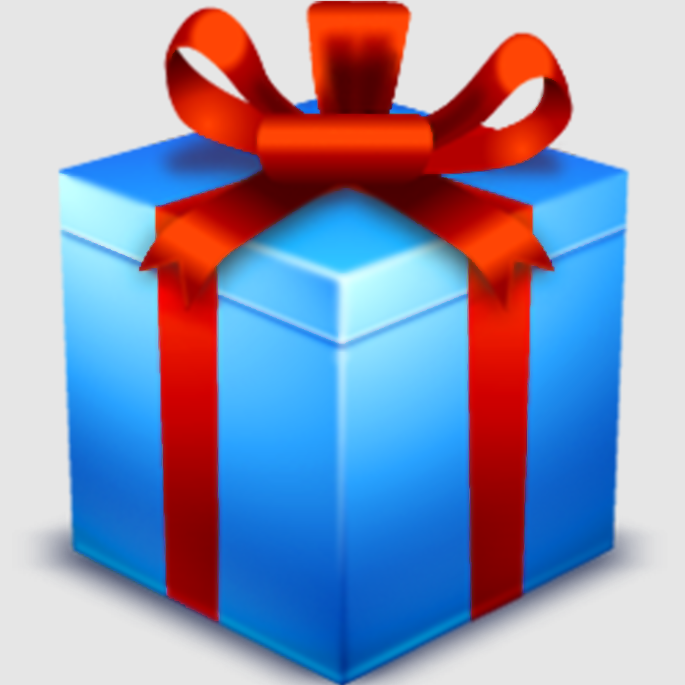 Carla























Director/Consulting Manager
Senior Consultant Pharmacist
2
About HQI
Independent, nonprofit consulting organization helping health care providers and communities improve care delivery and patient outcomes since 1984
Federal contractor for over 35 years
HQI-led programs have improved outcomes for millions of Americans
Headquarters in Richmond, Virginia
Staff are located throughout the U.S. in 27 states19
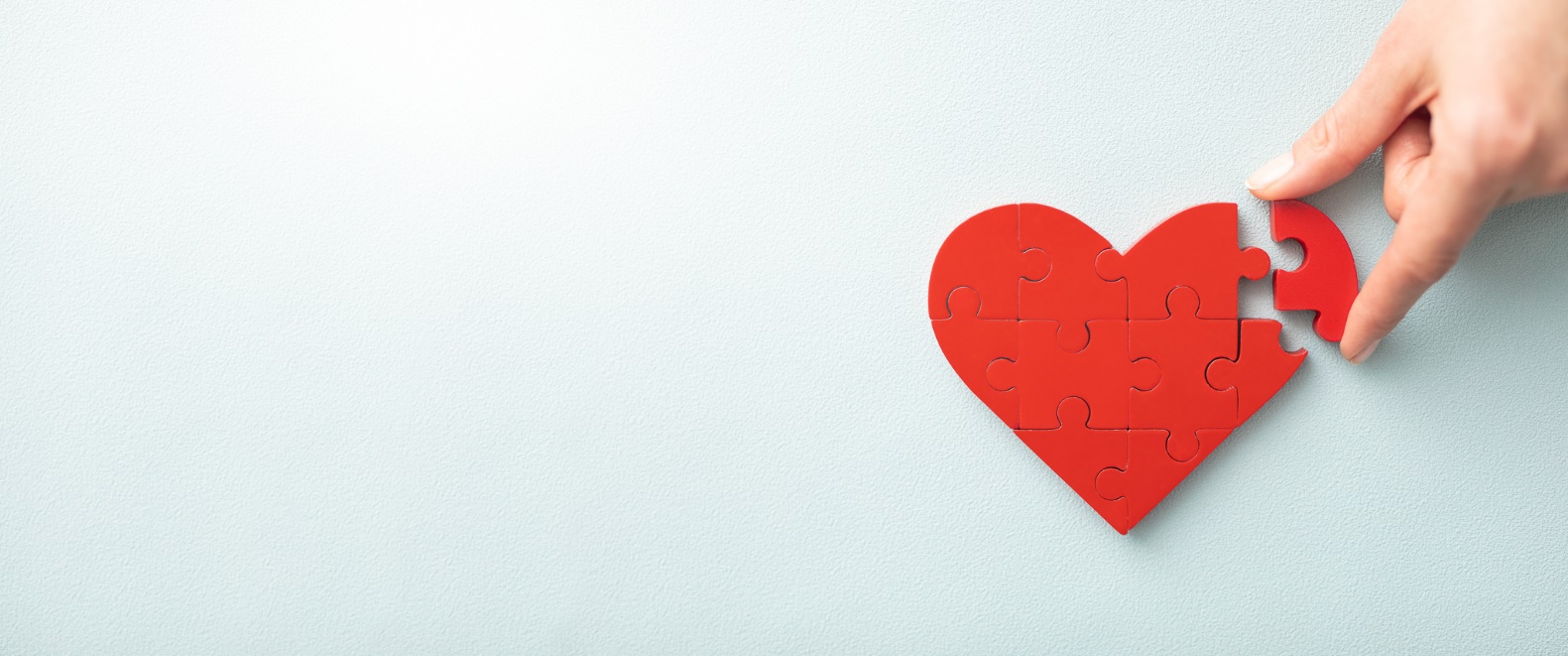 3
More About HQI
Our Team Includes: 
Former hospital executives
Nursing home administrators and practice managers
Nurses
Behavioral health clinicians
Health information managers
Health communicators
Pharmacists
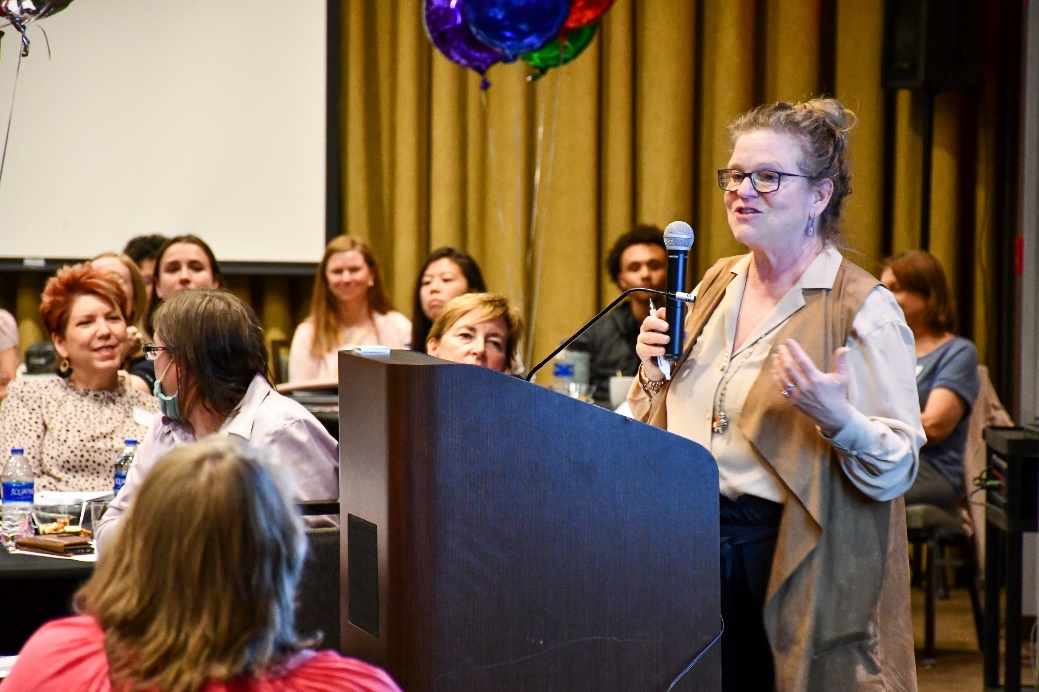 We Are:
Experts in care delivery improvement, population health management, and health information technology optimization
4
What We Do
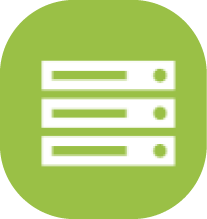 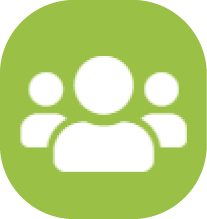 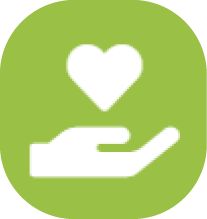 Population Health Management
Make communities healthier by identifying, reaching and caring for people at risk of developing chronic disease or its consequences.
Care Delivery Improvement
Streamline processes, adopt best practices, improve performance and create a culture that supports and sustains quality.
Health IT Optimization
Reap the benefits of technology through approaches that put patient care first and minimize the burden on providers.
5
Share
What type of health program do you have in your church?
Health-related staff position
Volunteer health committee
Partnerships with community organizations
Parish Nurse program
Other
None
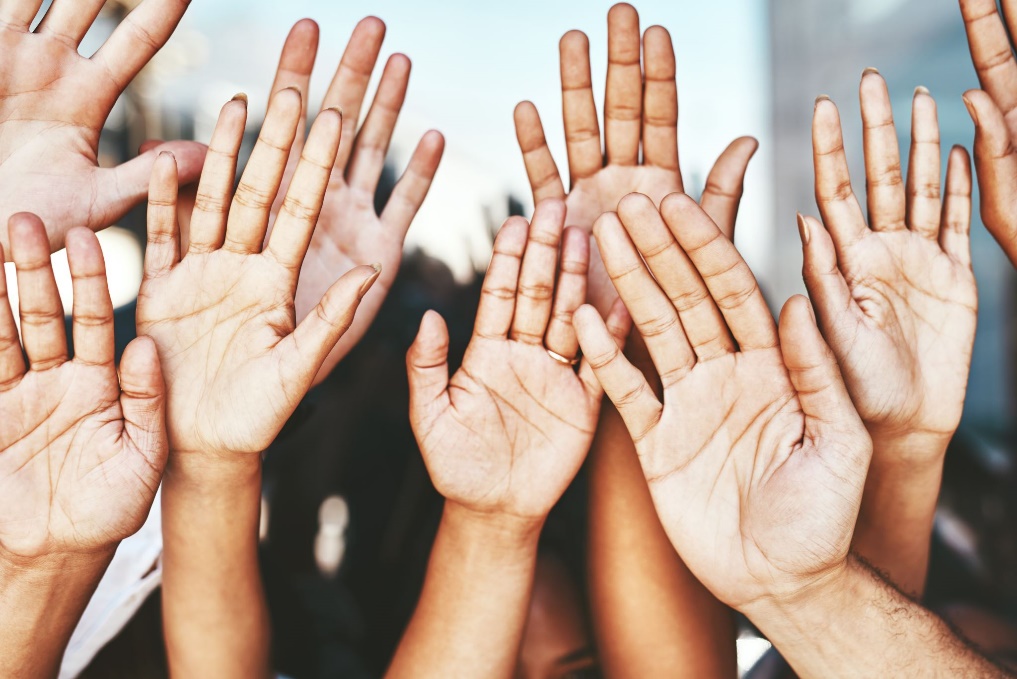 6
Medicare Initiative Topics
Chronic Conditions 
(Diabetes, High Blood Pressure, Chronic Kidney Disease)

Opioids

Medication Safety

Vaccinations (COVID, Flu, Pneumonia)

Care Coordination 
(Frequent ER Visits, Hospital Readmissions)
7
Share
Which health topics are of most interest to you or your congregation?
Diabetes
Blood Pressure
Medication Safety
Opioids
Vaccines
Care Coordination
Other
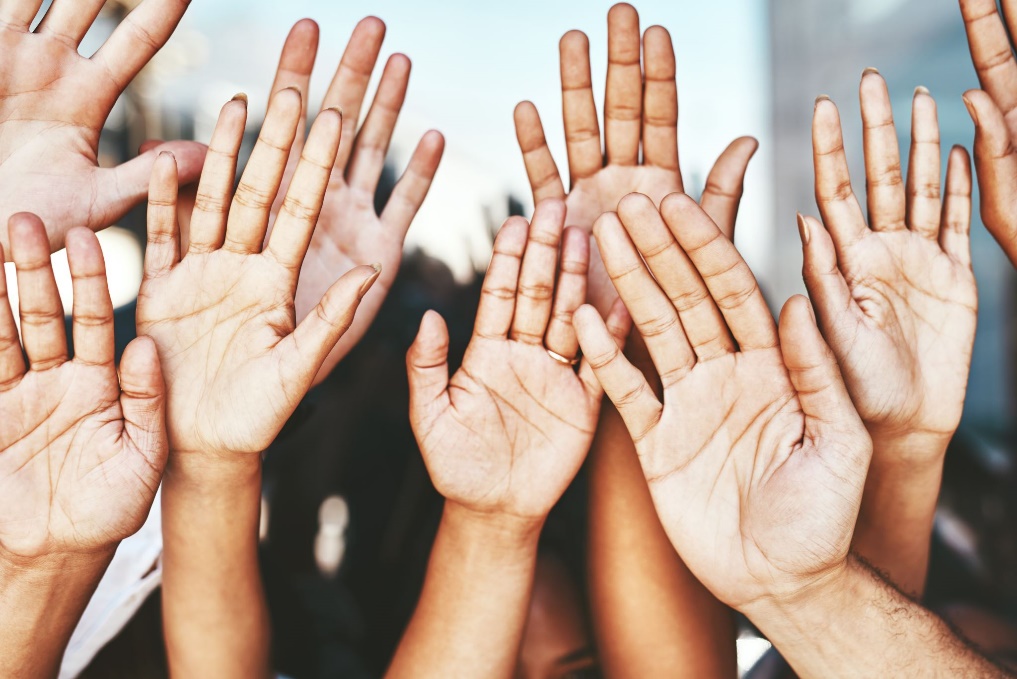 8
We can help…
No-cost support for your health-related efforts:
Education
Resources
Project support
Consultation
Connections
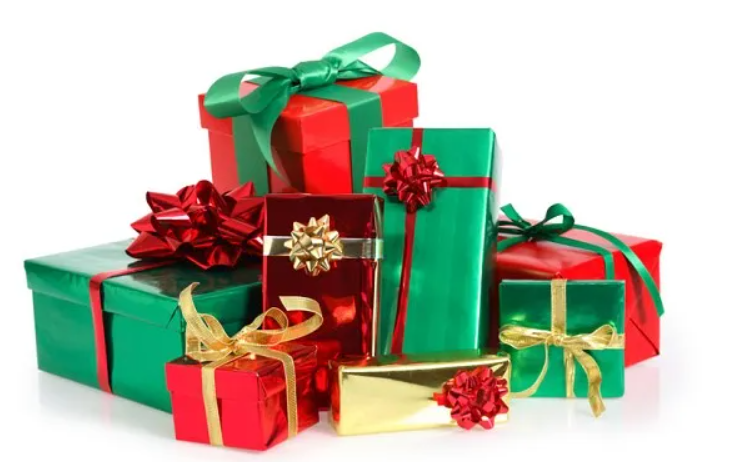 9
Blood Pressure Resources
Examples
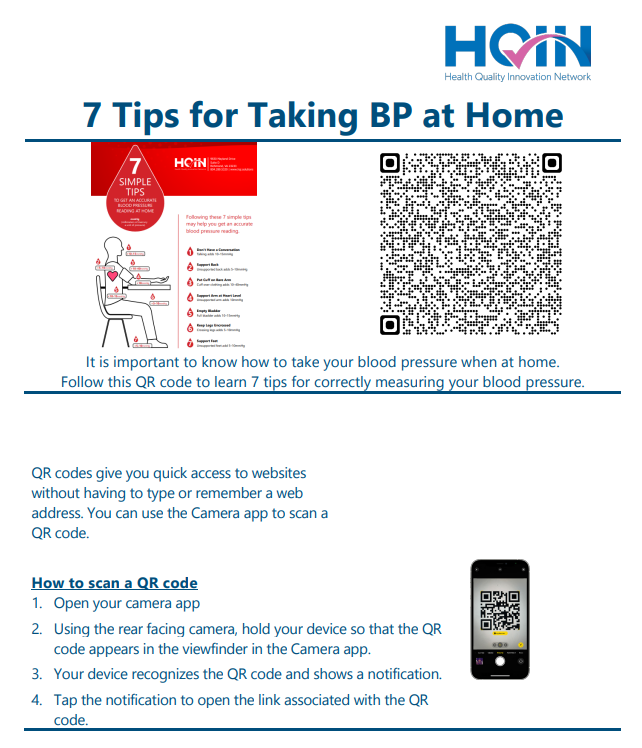 Preparing for Doctor’s Visit
DASH Diet
Fact Sheets
Blood Pressure Basics
High BP Calculator Tool
Lower Your Risks
ABCS of Heart Health
… and many more!

QR Code Resource link:
https://hqin.org/resource/qr-code-resources-for-providers-to-display-for-patients/
10
BP Resource Example
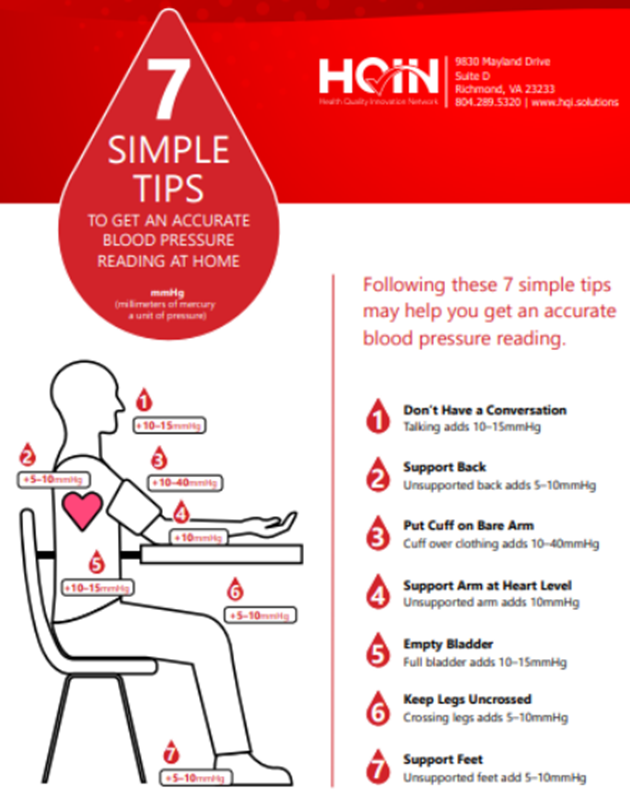 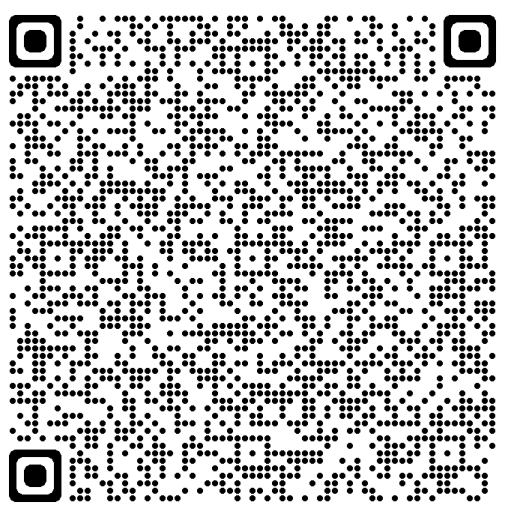 11
Additional BP Resource Links
Using Medicines to Control Your High Blood Pressure (hqin.org)

Blood Pressure and Kidney Disease (hqin.org)

Control Your Blood Pressure (hqin.org)

Blood Pressure Tips At Home Infograph (hqin.org)
12
Another Idea…
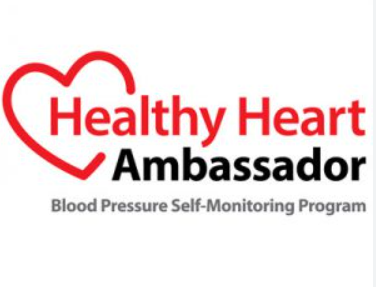 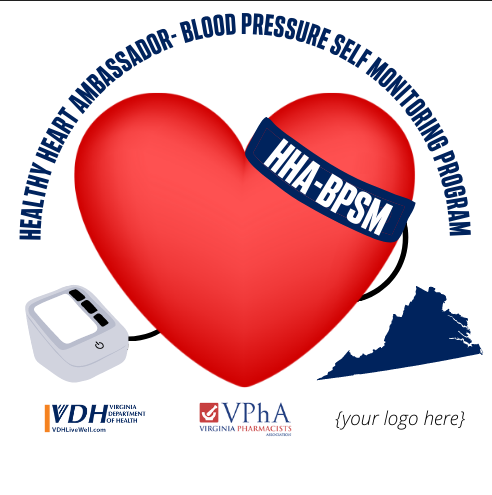 A 4-month long CDC-approved lifestyle change program that supports adults with high blood pressure lower and manages blood pressure.
13
Diabetes
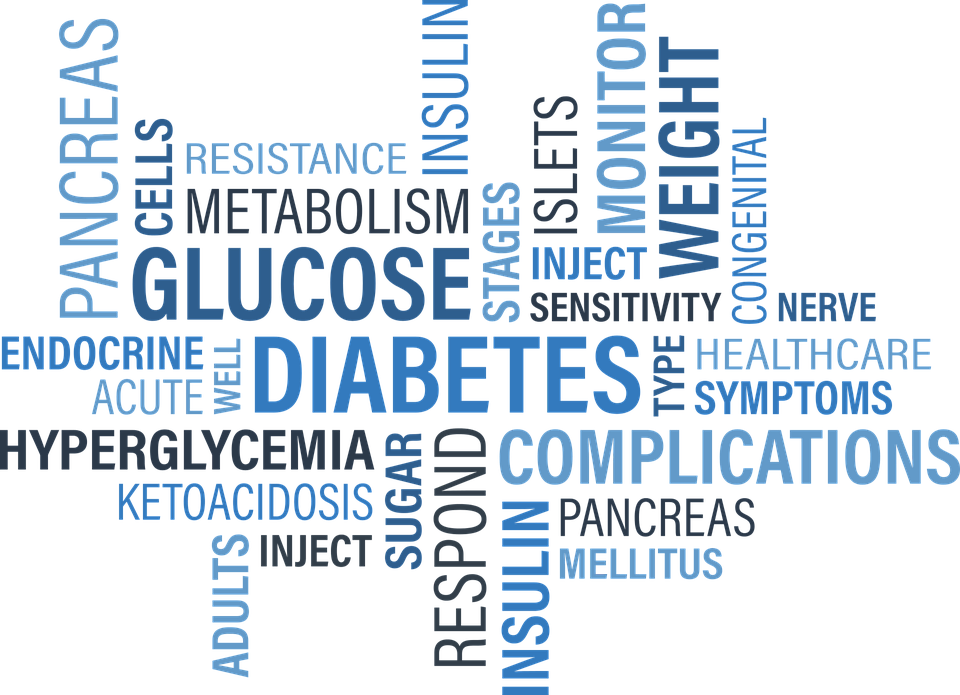 Diabetes Prevention Programs (DPP)

Diabetes Self-Management Education Programs (DSME)

Chronic Care Management (CCM)

Resources
14
Diabetes
Key HQIN Resources
Educational Diabetes Resource List | HQIN

For People with Diabetes Blood Sugar Diary (hqin.org)

It's Good to Know About Your Diabetes From Head to Toe (hqin.org)

It's Important to Watch Your Glucose (hqin.org)
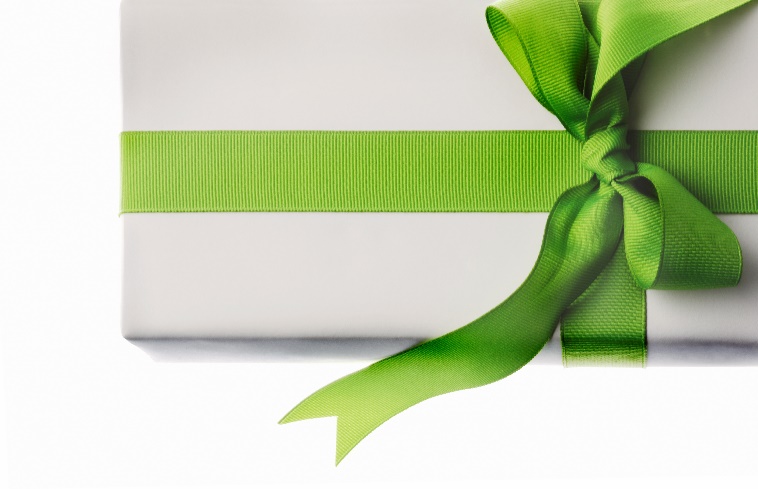 15
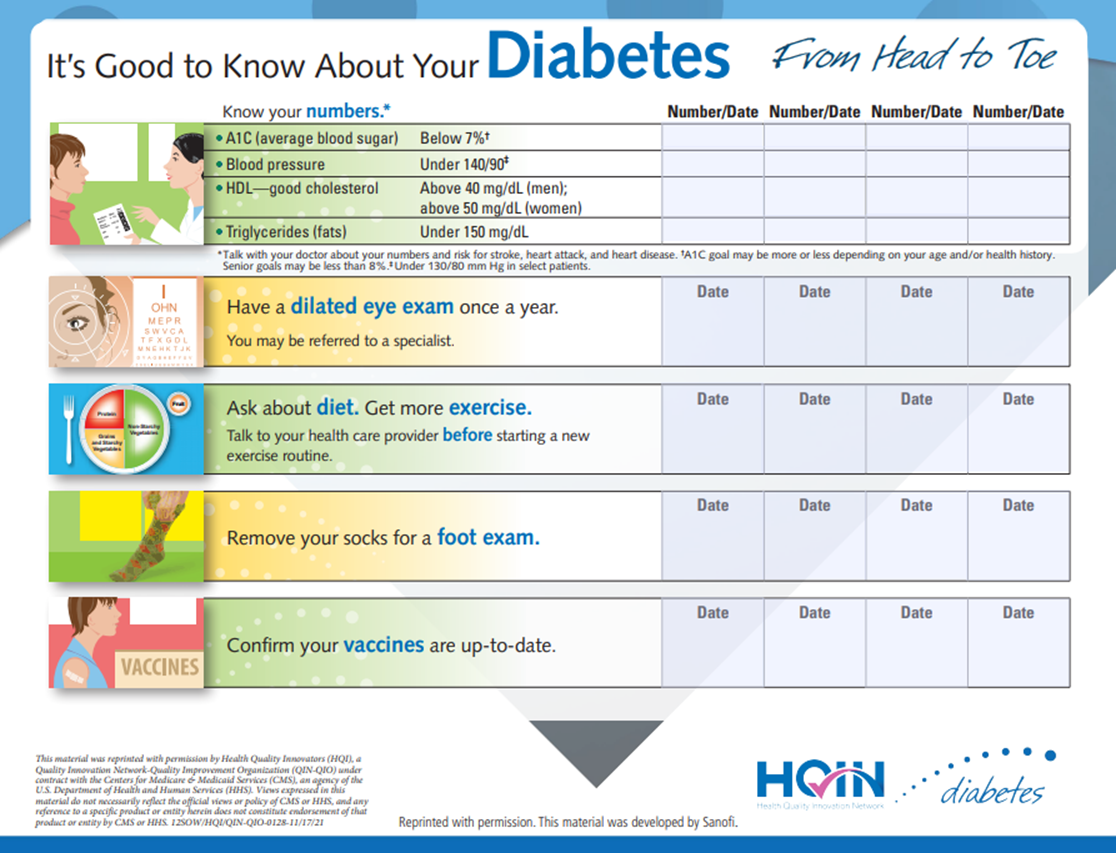 16
Medication Safety
Opioids and beyond….
Mind Your Meds: Safe Opioid Medication Use and Disposal | SeniorNavigator

-Controlled Substance Public Disposal Locations - Search Utility (usdoj.gov)

-REVIVE! Opioid Overdose and Naloxone Education (OONE) program for the Commonwealth of Virginia - Virginia Department of Behavioral Health and Developmental Services
17
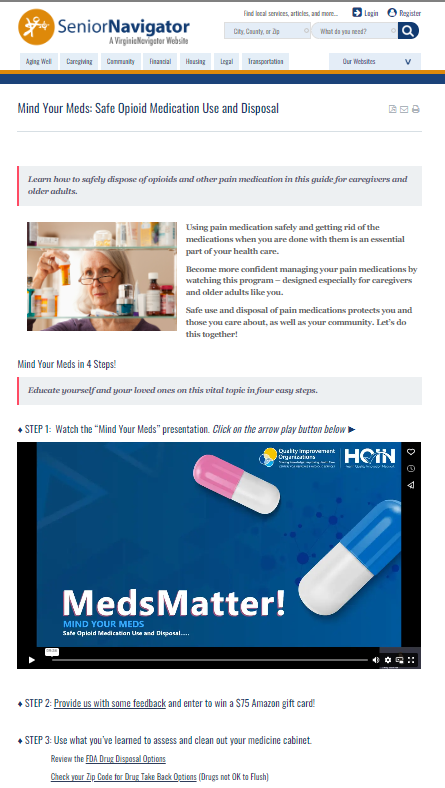 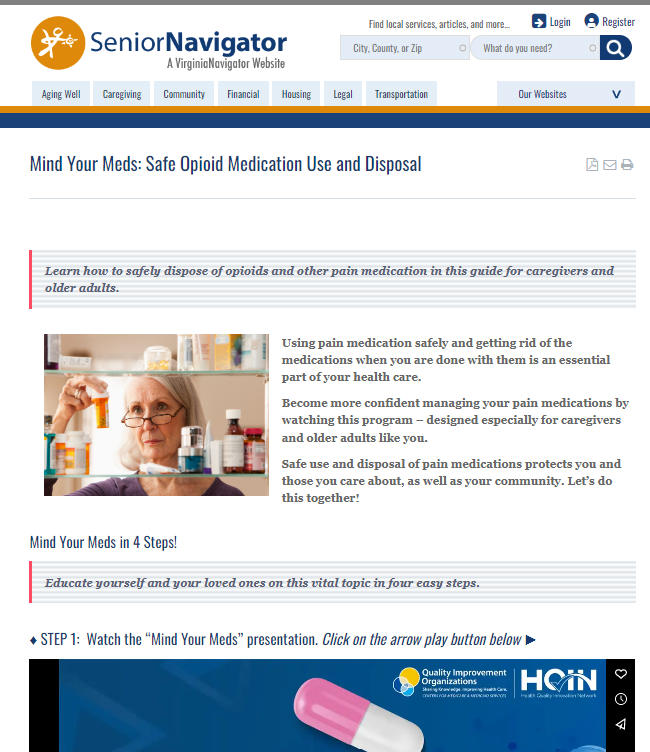 “Mind Your Meds”

Short, recorded education video with resource links.
18
Safe Disposal Resources
Safe Website 
Purchase 
Resources
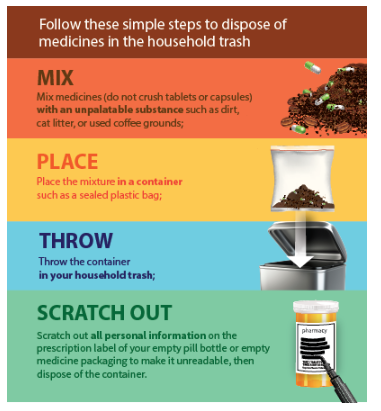 Home - Safe.Pharmacy
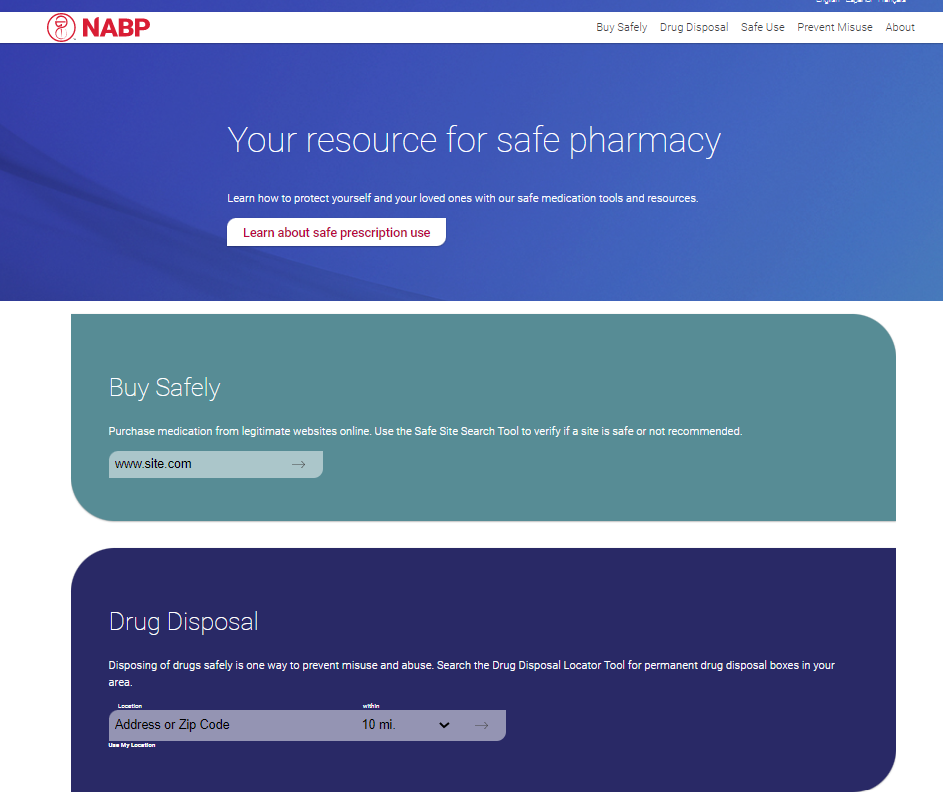 19
Medication Log | HQIN
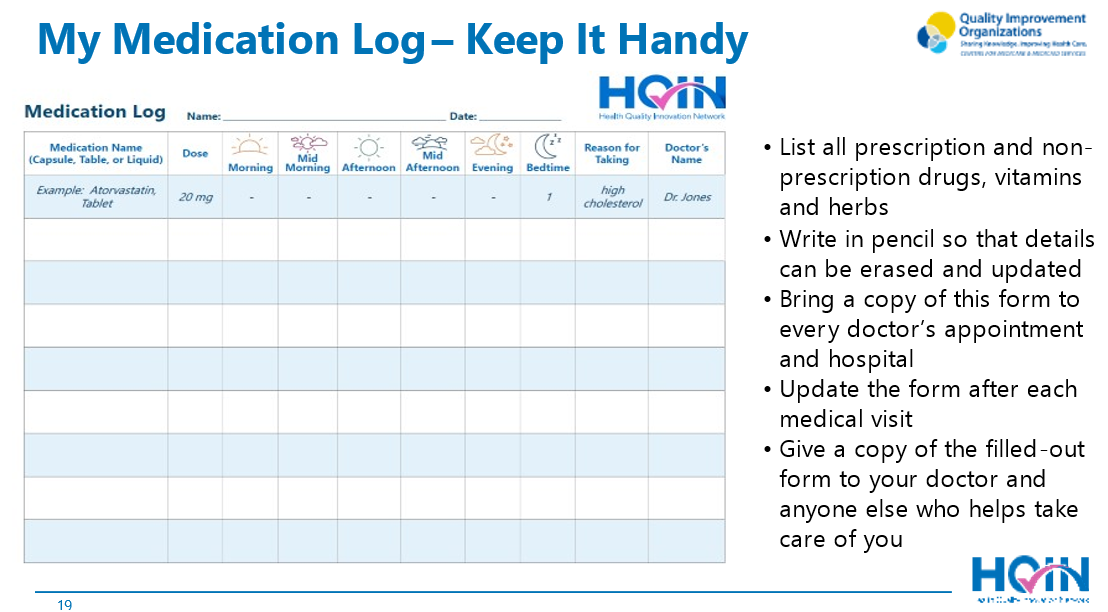 20
Vaccination Resources
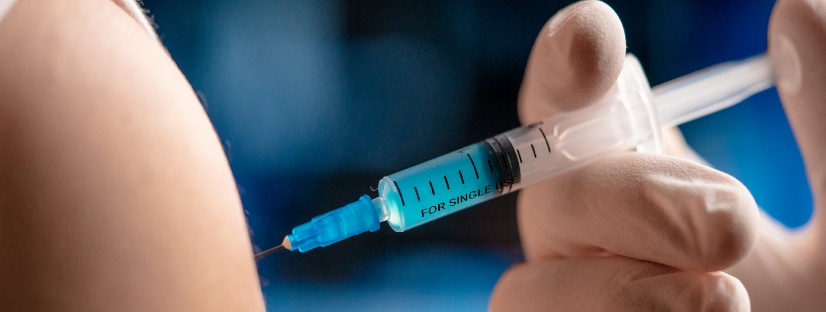 Free Items and Links to Share
Flu or COVID-19? (hqin.org)
7 Questions About the COVID Bivalent Vaccine (hqin.org)
Bivalent Booster Graphic (hqin.org)
Simple Strategies for Resident Flu and Pneumococcal Vaccines (hqin.org)
COVID Exposure Infographic (hqin.org)
I-Got-a-Booster-Poster_animal_508.pdf
Myths and Facts about COVID-19 Vaccines | CDC
Misconceptions about Seasonal Flu and Flu Vaccines | CDC
Take 3 Actions to Fight Flu (cdc.gov)
essential-worker-flyer-8.5x11.pdf (cdc.gov)
21
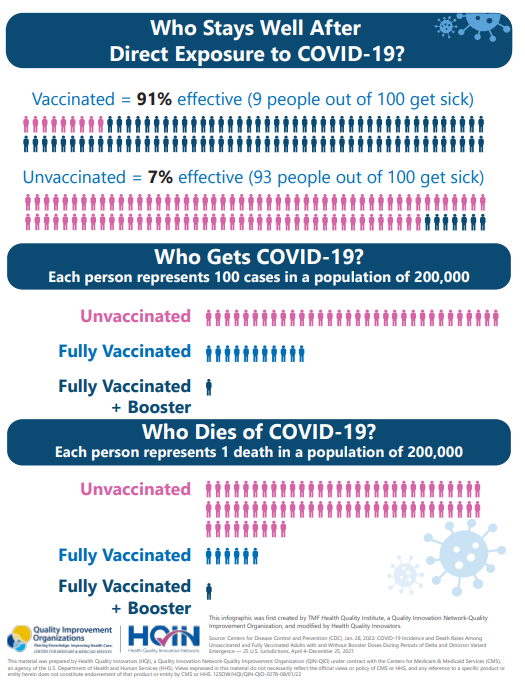 22
Vaccine Resources - continued
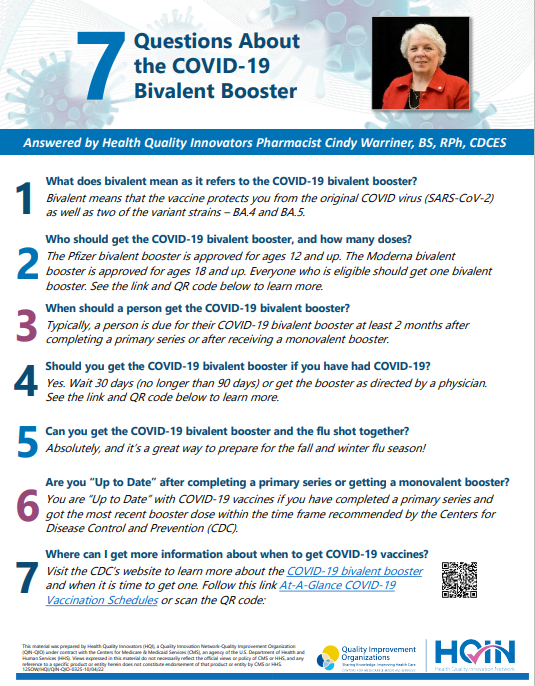 Q&A Resources

Q&A Sessions with local Pharmacists

Myth-busting!
23
Care Transitions
Work with community partners to support great community-based care
Locate local partners and programs to support your congregation after hospitalization to reduce avoidable returns.
Empower individuals to identify their healthcare advocate or become a stronger advocate for themselves.
Conduct education about resources.
24
www.decisionguide.org
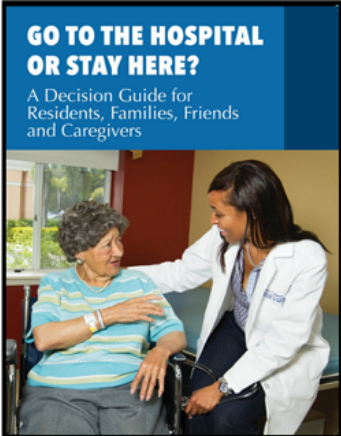 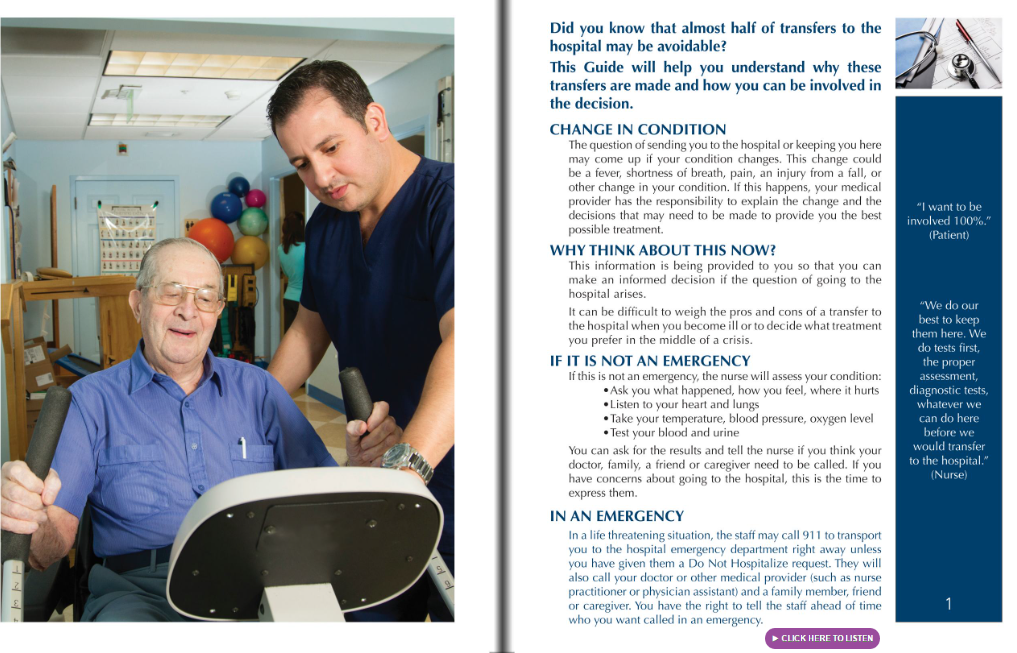 Go to the Hospital or Stay Here Decision Guide
25
Please share….
What resources shared today are of most interest to you?
QR Codes
Blood Pressure
Diabetes
Vaccines
Medication Resources
Care Coordination/Readmissions
26
Next Steps
What gifts are you going to open?
I have identified at least one resource I  can use 
I want to meet with Carla or Cindy to talk about my church programs
I want to share what I’ve learned today with my pastor and church leadership
I will review the shared resources
I’m not sure where to start and would like some assistance
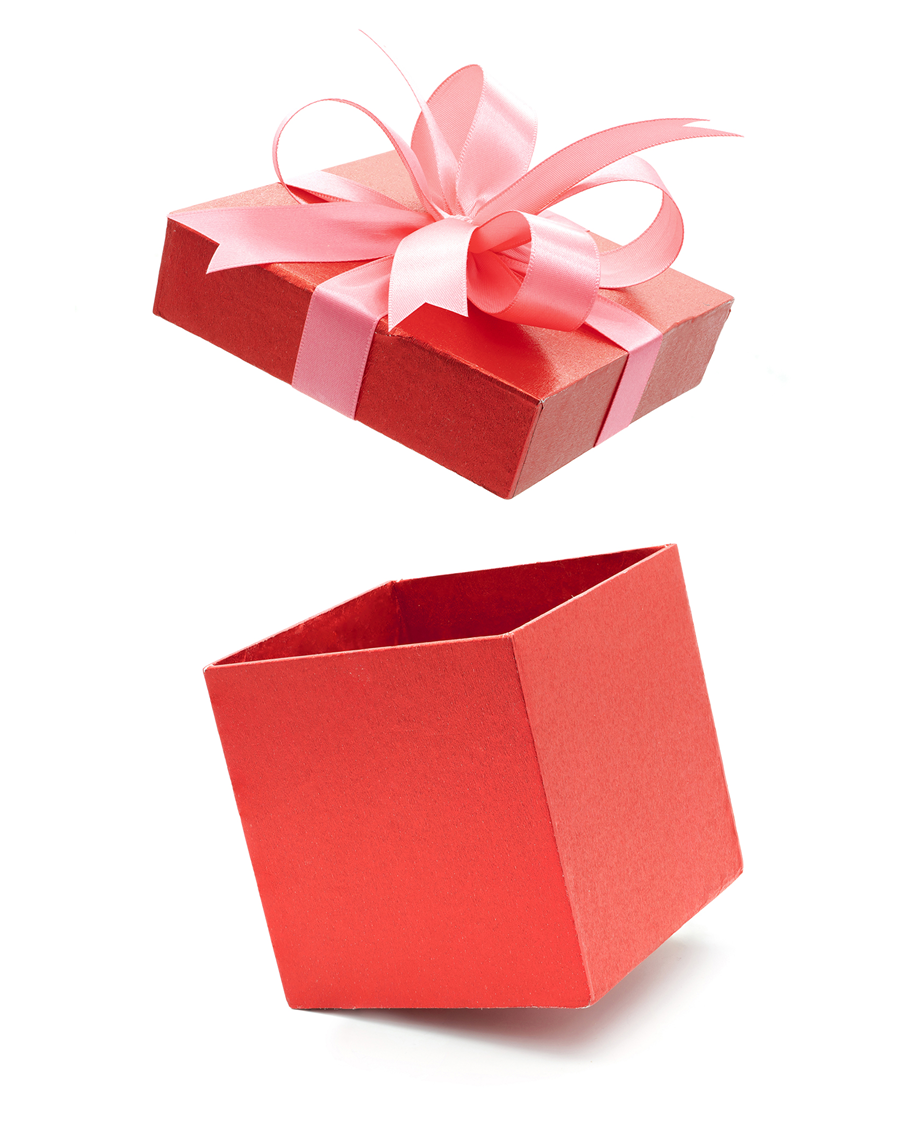 27
Questions?
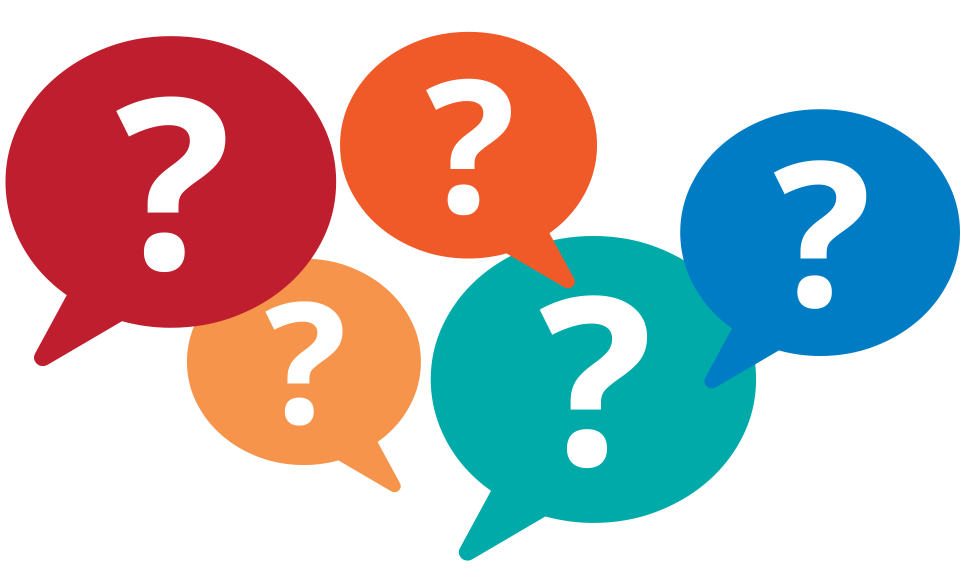 28
CONNECT WITH US
Call 877.731.4746 or visit www.hqin.org
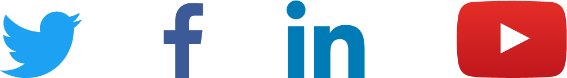 Carla Thomas,  cthomas@hqi.solutions
Cindy Warriner, cwarriner@hqi.solutions
@HQINetwork
Health Quality Innovation Network
This material was prepared by Health Quality Innovators (HQI), a Quality Innovation Network-Quality Improvement Organization (QIN-QIO) under contract with the Centers for Medicare & Medicaid Services (CMS), an agency of the U.S. Department of Health and Human Services (HHS). Views expressed in this material do not necessarily reflect the official views or policy of CMS or HHS, and any reference to a specific product or entity herein does not constitute an endorsement of that product or entity by CMS or HHS. 12SOW/HQI/QIN-QIO-0377-12/13/22